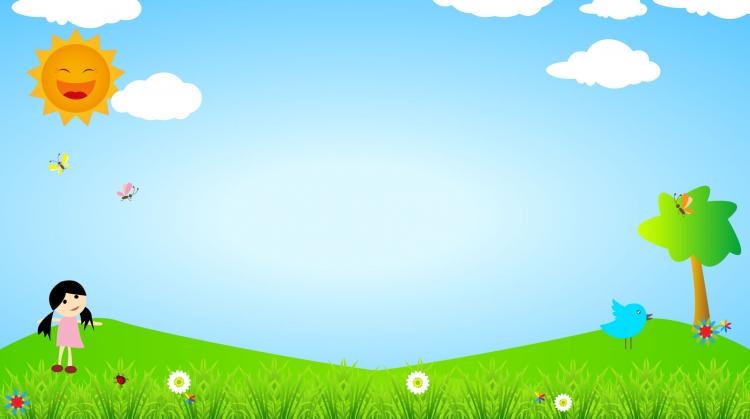 ỦY BAN NHÂN DÂN QUẬN 8
TRƯỜNG MẦM NON VƯỜN HỒNG QUẬN 8

NỘI DUNG HỌC NGÀY THỨ SÁU (17/04/2020)

GIÁO DỤC KỸ NĂNG SỐNG
“Hướng dẫn Bé đeo khẩu trang”
LỚP: CHỒI 1 (4-5 TUỔI)